【伝笑鳩】2021-09-22 　Joke Salon 用原稿
「コロナ禍での自民党総裁選：一庶民の感想」
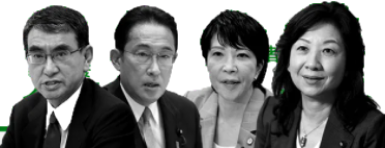 どうのこうの（河野）言っても
　　感染率は高いし（高市）
　　　　対策もまるきしだ（岸田）めなのだ（野田）。

新総裁には、
河岸の高野からの視点を持って欲しいものだ。


　　　　　　　　　　　　　　　　　　　【三浦　邦夫】